Corporate irresponsibilityPrinciples of and antecedents to organizational wrongdoing
Jukka Rintamäki
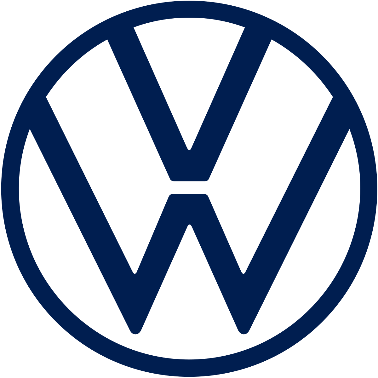 Volkswagen
Pre-2015
Poster child of corporate responsibility; widely lauded by stakeholders
‘Ethics in Business Award’ by World Forum for Ethics in Business in 2012
“An example of universal values such as integrity, responsibility and respect for people and the environment” (CSR Europe, 2013)
Aimed to become “the world’s most profitable, fascinating and sustainable automobile manufacturer” (Muller, 2013)
2015
Embroiled in the largest corporate fraud in the history of auto industry
11 million vehicles fitted with emission cheating devices
Massively higher emissions than reported (nitrogen oxide up to 40x above US limits)
Violations of several different laws around the globe
For a rundown, watch: https://www.youtube.com/watch?v=Y5TvFY7xRDM
More information in e.g. Wikipedia
[Speaker Notes: Additional tidbit: From 2011 until 2014 I was involved in the largest study ever conducted on CSR. Our work package included 19 MNCs based in Europe, one of which was VW. According to all the data we had gathered, VW emerged as most advanced company of the lot in terms of environmental and social sustainability.]
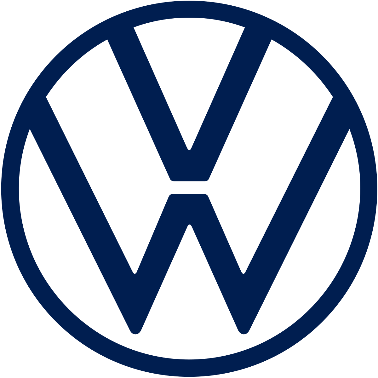 Volkswagen
What is going on here? 
The poster child of corporate responsibility is also arguably the most irresponsible firm in the business – as far as we know anyway!

 Corporate responsibility does not seem to deal with irresponsibility very effectively
Why?
That’s what we’ll try to figure out today
Agenda
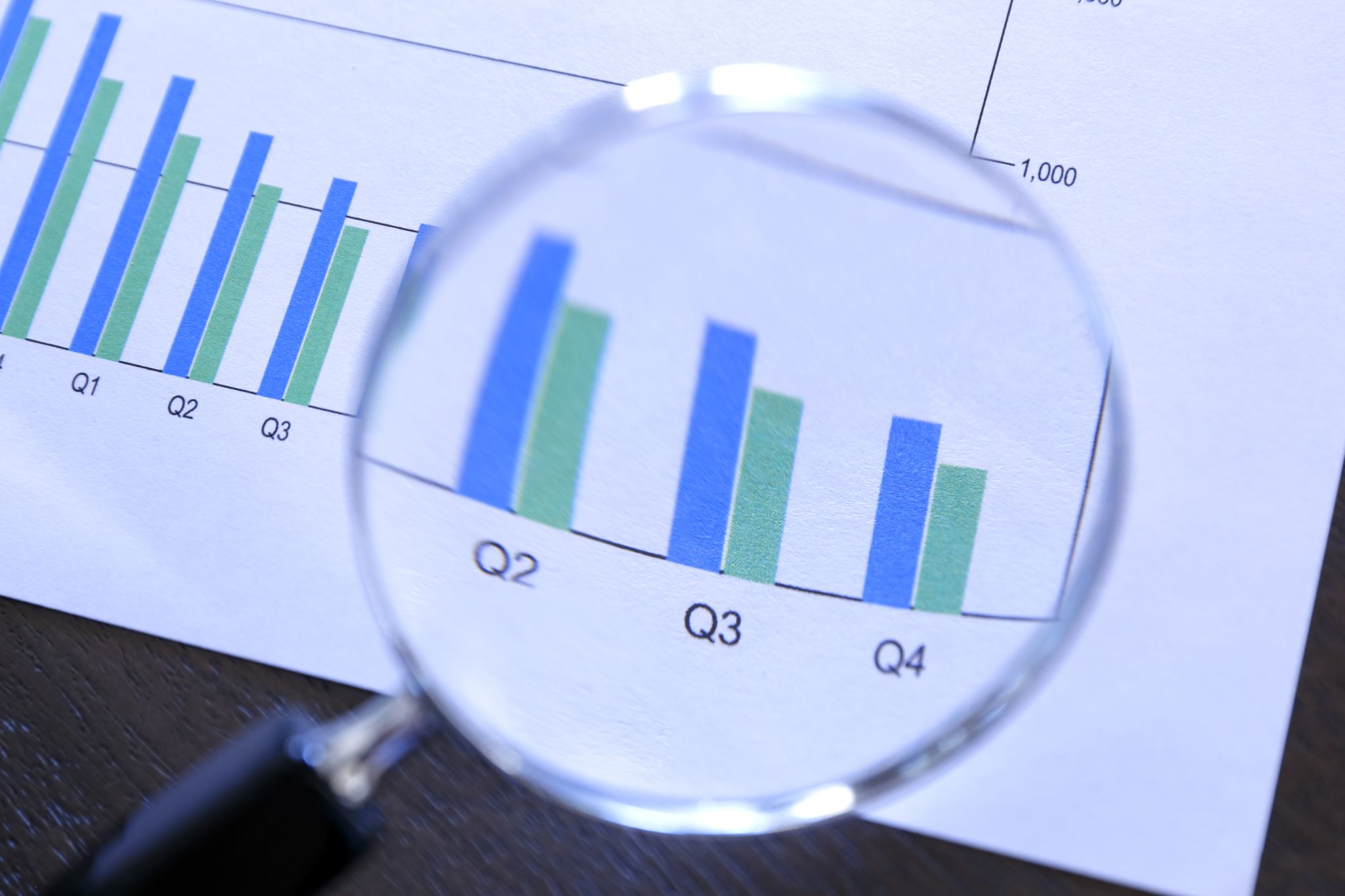 Understanding corporate irresponsibility
Why corporate irresponsibility
Corporate irresponsibililty is extremely common
In a given 3-year period, 40% of Fortune 100 firms have committed irresponsibility
80% of firms experience at least one crisis event in a given 5-year period
Compliance, punishment, and social order are fundamental questions in any society
Organizations, large ones in particular, are capable of wrongdoing with ramifications far beyond anything an individual could achieve
Death, destruction (of natural habitats), hardship (loss of livelihoods), and pain (injuries)
Individual level issues are important too, as wrongdoing often begins with individuals or small groups
For examples of damages, see lecture notes below
Source: 
Jackson et al., 2014
[Speaker Notes: For more on this, see Jackson et al., 2014 in the references slide. For instance:
It was found in 2006 that 40% of Fortune 100 companies had committed misconduct

Some examples of mass harm:
The Bhopal disaster left almost 4,000 (confirmed) dead, and more than 500,000 injuries
The Thalidomide scandal involved more than 20,000 babies born with deformities, and 80,000 babies killed. Thalidomide is a drug that was used for morning sickness at the time.
Rana Plaza collapse killed more than 1,000
The Mariana dam break in Brazil destroyed more than 1,400 hectares of forest, killed entire fish populations, and severely affected the lives of thousands of people
The BP Deepwater Horizon oil spill caused devastating damage to marine life throughout the Gulf of Mexico, and through the environmental destruction caused economic damages in the tens of billions of dollars
For more, see e.g. the Wikipedia list of corporate scandals: https://en.wikipedia.org/wiki/List_of_corporate_collapses_and_scandals]
Why corporate irresponsibility and not CSR?
Many firms that conduct high profile irresponsibility are poster children for CSR
Enron, VW, RBS...
CSR is often somewhat symbolic, tends to expressed in organization-wide (CSR-specific) routine processes, and is a result of institutional pressures and employee agency
Irresponsbility, on the other hand, can be very local (within the organization), is often unpredictable, and difficult to observe, pin down, and discuss – publicly or internally
And often is a result of routine processes, or in other cases, driven by unethical individuals!
To deal with irresponsibility, we need to explicitly discuss irresponsibility
What is corporate irresponsibility?
Irresponsibility, wrongdoing, misconduct...
Harm
Attention
Attribution (of blame)
Undesirability of impacts
Culpability of the firm
Affected party noncomplicity
[Speaker Notes: Briefly put, irresponsibility is determined by relevant stakeholders (audiences/observers); issues listed in the slide are those most typically considered, according to research drawing on attribution theory. See the cited article (Lange & Washburn, 2012) for more detail.]
Organizational misconduct
”Behavior in or by an organization that a social-control agent judges to transgress a line separating right from wrong; where such a line can separate legal, ethical, and socially responsible behavior from their antitheses.”
Greve et al., 2010.

Corporate irresponsibility
”Organizational actions that cause harm to stakeholders.”
Mena et al., 2016.
Definitions
[Speaker Notes: See the difference between the definitions? The first one is strictly relativist, based on an audience evaluation, while the latter is more universal, based on a principle that we might expect most to agree on, to a reasonable extent.

I don’t want to impose (too many) morals on anyone or any community, but the sort of soft relativism of the first definition opens up avenues for all sorts of abuse

However, I do think we can agree on certain maxims, or principles, on what is desirable and what is not -> harm is not desirable]
Characteristics
Difficult to detect
Slow build-up over time
See Parmalat or Enron for instance
Lots of issues competing over attention
See e.g. Barnett, 2014
Effectiveness of organizational secrecy
Lack of transparency; watchdogs, regulators, etc. work with limited information
Challenges with whistleblowing 
More on this next week
Can emerge almost anywhere
Opportunities are everywhere
Limited supervision and enforcement, insufficient penalties…
Lots of potential drivers
Most wrongdoing is conducted by normal, reasonable people trying to do well
Sometimes ‘victims’ of their circumstances, ethically blind etc.
More on this in the next section!
Famous examples of corporate irresponsibility
Ford Pinto
Bhopal disaster
Exxon Valdez
Shell Brent Spar
An illuminating case on the (occasional) difficulty of determining irresponsibility
BP Deepwater Horizon oil spill
A pattern in oil industry? These three are just the tip of the iceberg
LIBOR scandal
RBS
Search mis-selling or GRG, for instance
VW
The most severe instance in a long continuum of similar cheats
Boeing 737 MAX
Wirecard
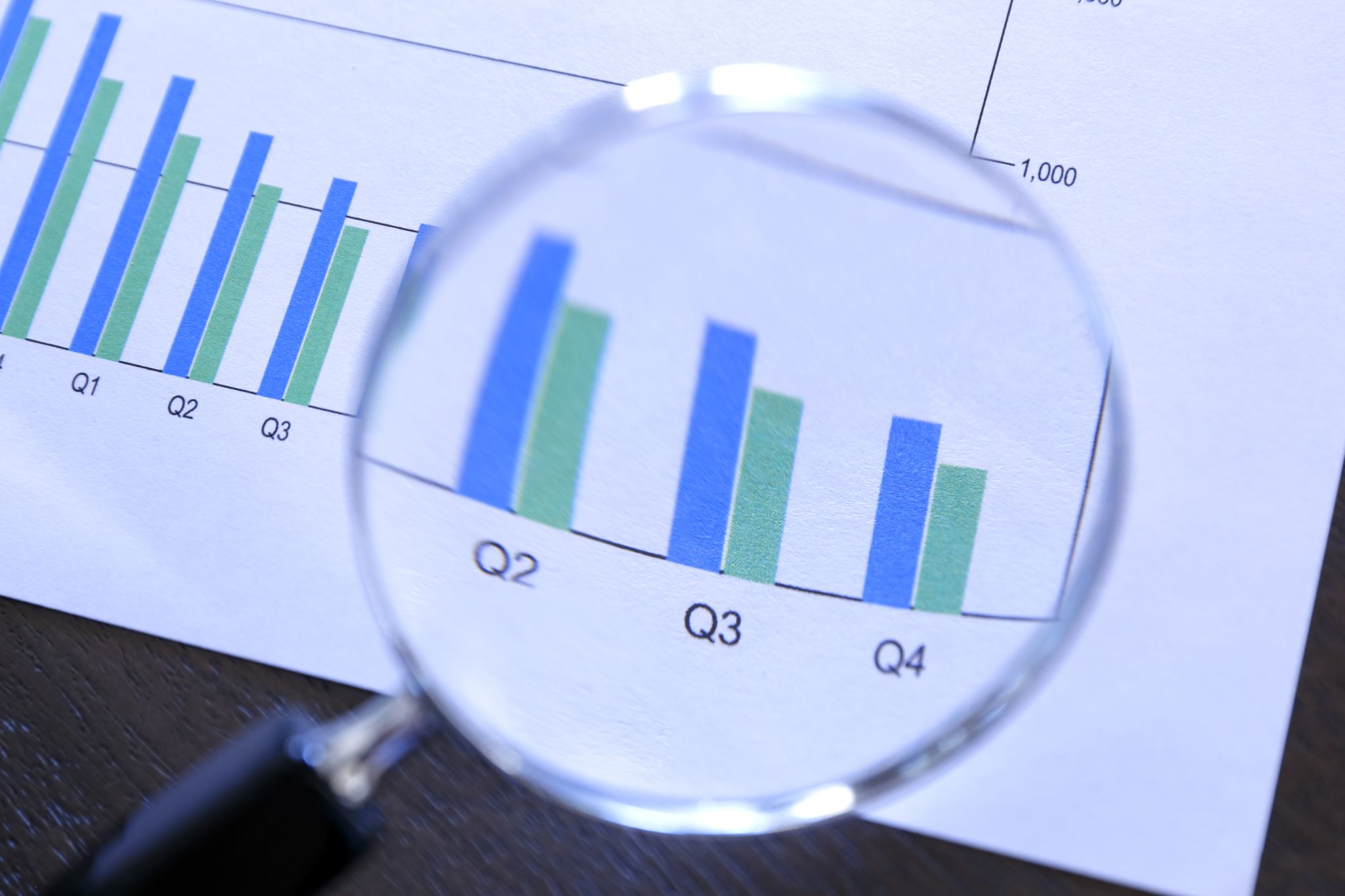 Accounts of corporate wrongdoing
[Speaker Notes: A more detailed account of much of the following is provided in a lecture reference: Palmer, 2013. This section sums up and expands on that.]
Abnormal wrongdoing
Irresponsible activity a result of deviant, unethical organizations or individuals
The “bad apple/barrel” explanation

Normal wrongdoing
Irresponsible activity a result of normal, “good” people in challenging, complex contexts ending up doing bad things, or things with bad consequences
Is corporate wrongdoing normal or abnormal?
Corporate wrongdoing
Abnormal
Normal
Rare/unusual
Aberrant
Perpetrated by deviants
Characterized by a narrow range of sources
Everyday/prevalent
Not aberrant
Perpetrated by the average person
Characterized by a broad range of sources
Wrongdoing accounts: ab/normal
Wrongdoing as abnormal
The ethical decision account
The rational choice account
The culture account
Wrongdoing as normal
The accidental behavior account
The situational social influence account
The power structure account
The administrative system account
The social control account
Wrongdoing accounts: ab/normal
Wrongdoing as abnormal
The rational choice account
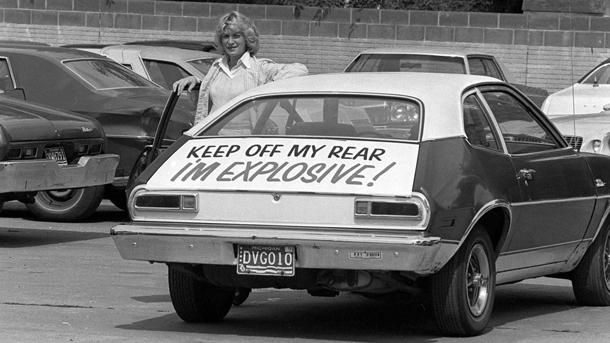 Wrongdoing as rational choice
Individuals and organizations are self-interested actors who need to be controlled so they will not choose actions that are harmful to others (while beneficial for themselves)
Corporate irresponsibility as cost-benefit analysis where sometimes harmful behavior is financially profitable
Employees within firms may commit acts of irresponsibility because they e.g. may potentially improve their career progression
(Management) groups may commit acts of irresponsibility, because it is thought that it will not be noticed, or that the penalties will be smaller than the benefits

Example: Ford Pinto
[Speaker Notes: For an overview of a famous irresponsibility as rational choice case, read the following Wikipedia excerpt: https://en.wikipedia.org/wiki/Ford_Pinto#Fuel_system_fires,_recalls,_and_litigation or watch the following (slightly clunky) video: https://www.youtube.com/watch?v=2qjM0CQTBn4&t=3s. For more detail, see the following scholarly article: https://link.springer.com/article/10.1007/BF00870550]
Wrongdoing accounts: ab/normal
Wrongdoing as abnormal
The rational choice account
The culture account
Culture as a source of wrongdoing
Organizational cultures can can be conducive of irresponsibility or misconduct
Cultures can endorse irresponsibility e.g. by emphasizing high levels of personal or collective-level achievement without specifying any related ethical considerations
Cultures can permit irresponsibility in certain contexts, such as when there is no direct harm to humans involved, or that stupid customers deserve to be cheated, and so on
Cultures conducive for conducting irresponsibility may be influenced by leaders, or by environmental factors

For an example, read the following article on Enron’s corporate culture: https://www.washingtonpost.com/archive/politics/2002/01/27/enrons-culture-fed-its-demise/d73cf80c-0d00-4281-848d-968683828ef9/
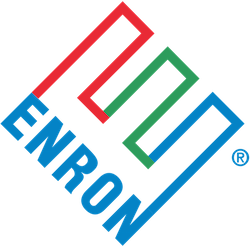 [Speaker Notes: If you’re not familiar with Enron, watch this video: https://www.youtube.com/watch?v=gGBf2XYlXF8 or read the following text: https://www.nytimes.com/2002/01/26/opinion/enron-for-dummies.html]
Strain as a source of wrongdoing
When gaps in expected/potential and actual performance appear, the likelihood of acts of irresponsibility increases

Segue to organizational level irresponsibility:
Failing and marginal organizations are the likeliest offenders
Not a simple matter though: Some studies find that high-growth firms are likelier than others to exhibit irresponsible behavior
Wrongdoing accounts: ab/normal
Wrongdoing as abnormal
The ethical decision account
The rational choice account
The culture account
Ethical decision-making account
Focus on the process of ethical decision-making
Early idea, four stages:
(Fail to) become aware of need for ethical consideration
Deliberate and (fail to) identify the ethical course of action
(Fail to) develop intention to act consistently with that course
(Fail to) act in accordance
Useful, but appears to assume a vacuum for decision-making
More recent work in this strand have emphasized the need for context, limits of rationality, the need to consider emotions, intuition, temporality, and so on
Perhaps most useful for demonstrating how difficult it is to reach an ethically sound decision in a complex context
Wrongdoing accounts: ab/normal
Wrongdoing as abnormal
The ethical decision account
The rational choice account
The culture account
Wrongdoing as normal
Wrongdoing accounts: ab/normal
Wrongdoing as abnormal
The ethical decision account
The rational choice account
The culture account
Wrongdoing as normal
The administrative system account
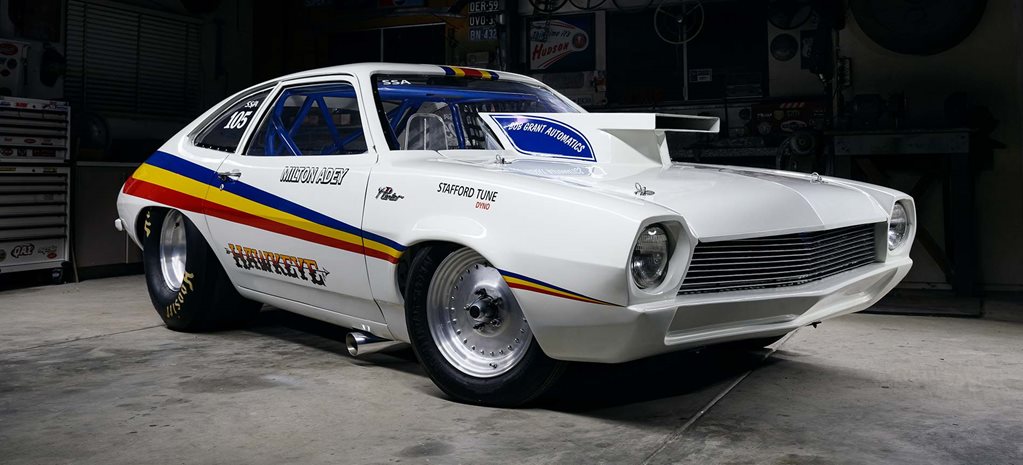 The administrative system account
Administrative systems: 
Obtrusive controls such as division of labor, rules, and standard operating procedures
Explicit guidelines that tell managers and employees what to do in specific situations
Sometimes, such explicit obtrusive controls prevent or hamper individual (moral/ethical) judgment
Unobtrusive controls such as (restrictive) communication channels, information processing technologies, and schemas
Less explicit guidelines, help navigating where obtrusive controls do not reach
Sometimes these un/obtrusive controls lead to wrongdoing!
[Speaker Notes: Obtrusive: Ford Pinto – 2000 rule – max 2000 buck prod cost, max 2000 pound weight
Unobtrusive: Ford Pinto – aim attention at commonly occurring flaws only

See more: Palmer, 2013]
Wrongdoing accounts: ab/normal
Wrongdoing as abnormal
The ethical decision account
The rational choice account
The culture account
Wrongdoing as normal
The situational social influence account
The administrative system account
The situational social influence account
Social relationships provide information about the attitudes and behaviors that are appropriate for the work environment
The idea is to support attitudes and behaviors that facilitate desired organizational outcomes
Peer influence has been shown to e.g. cause employees work harder and better than they otherwise would
Sometimes, things go awry, however
Among professional cyclists, cyclists whose teammates use doping, are more likely to engage in use of doping than those whose teammates do not use doping
Also other types of related phenomena such as groupthink or commitment processes
[Speaker Notes: A few typical problems occurring in connection to situational social influence:
Groupthink = group-cohesion-induced censorship and self-censorship
Commitment processes = when your results are exposed to others, you may want to show good results and “tweak” the indicators in your favor…the real values stay the same however, and once this practice escalates, it is impossible to catch up to real figures anymore as the gap between real and reported (tweaked) grows too wide]
Wrongdoing accounts: ab/normal
Wrongdoing as abnormal
The ethical decision account
The rational choice account
The culture account
Wrongdoing as normal
The situational social influence account
The power structure account
The administrative system account
The power structure account
Power structures establish a pecking order that provides direction for employees when confronted with tasks or problems
For instance, a chain of command
Gives employees the possibility to turn to their superiors, but also to managers to exert control over subordinates
But also more informal structures
Such as someone in an organization controlling access to a scarce resource
Power structures also hold potential dangers
Dangers of compliance
Milgram experiment: administering electrical shocks
Abuse of power in organizations
The Stanford prison experiment by Zimbardo et al.
Though be aware of the post-hoc re-evaluations of the prison experiment!
[Speaker Notes: Chain of command: Military cover-ups: difficult to uncover because of loyal hierarchy
Informal structures: The finance whiz and CFO Andy Fastow at Enron: all top brass were dependent on his financial constructs in their dealings so he came out on top in all internal negotiations. Not because of his hierarchical position, but because he alone understood the financials of Enron.]
Wrongdoing accounts: ab/normal
Wrongdoing as abnormal
The ethical decision account
The rational choice account
The culture account
Wrongdoing as normal
The accidental behavior account
The situational social influence account
The power structure account
The administrative system account
The accidental behavior account
Sometimes, a specific phenomenon-related explanation is difficult to find
Environments may change, we may misinterpret things or miscommunicate etc.
And as a result our actions may have unintended consequences
The (technological) systems we work in/with can become extremely complex and tightly coupled
The outcomes are still wrongful and cause harm, and thus such activity can be considered misconduct
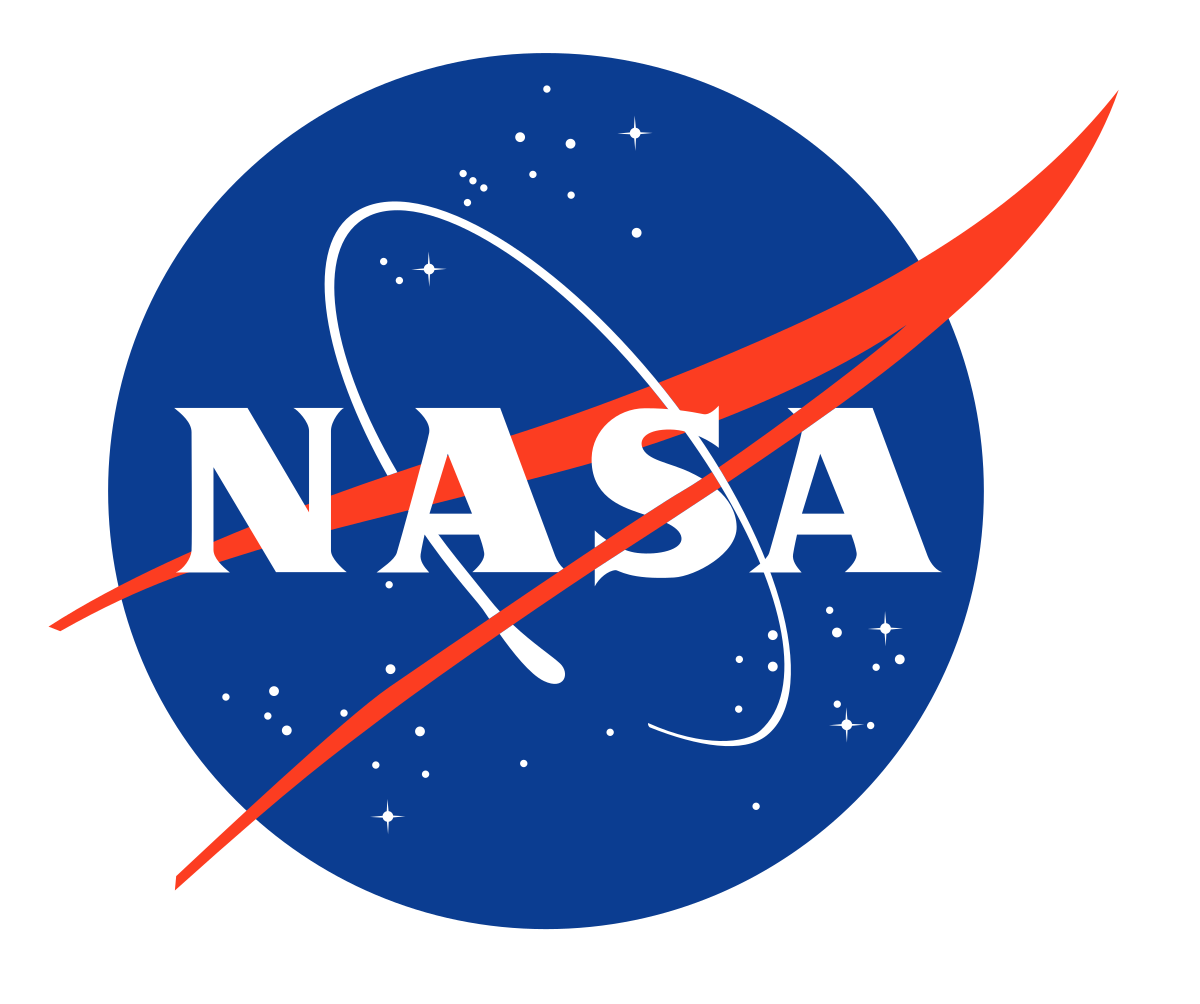 Wrongdoing accounts: ab/normal
Wrongdoing as abnormal
The ethical decision account
The rational choice account
The culture account
Wrongdoing as normal
The accidental behavior account
The situational social influence account
The power structure account
The administrative system account
The social control account
The social control account
Social control agents – most typically the state or a similar actor – have an influence on, or in fact generate organizational wrongdoing
What is demarcated as right or wrong is always decided by these agents, and they may change the bases for such evaluations over time and space
They may come up with rules and regulations that are difficult to follow or interpret
Organizations may inadvertently end up crossing the line from right to wrong
They may otherwise come up with rules and regulations, or otherwise incentivize actors or  organizations to transgress
[Speaker Notes: For more detail, see Greve et al. 2010, p. 79-83. For an even briefer version, see below.

A social-control agent is a constituent able to exercise control by labelling and monitoring right and wrong behavior; examples would include world polity (e.g. intergovernmental bodies), states, different types of field associations (sport, industry, trade etc.). An example of a social-control agent induced/influenced wrongdoing would be the Siemens bribery scandal of the early 2000s; bribery of foreign official by German companies was legal by German law until 1999. Siemens continued their practice of bribery despite this change in law, as it was business as usual. Though Siemens officially took steps to bring down the culture of bribery, it was continued in practice. This eventually landed them in legal and reputational trouble. For more, see: https://theconversation.com/lessons-from-the-massive-siemens-corruption-scandal-one-decade-later-108694]
Wrongdoing accounts: ab/normal
Wrongdoing as abnormal
The ethical decision account
The rational choice account
The culture account
Wrongdoing as normal
The accidental behavior account
The situational social influence account
The power structure account
The administrative system account
The social control account
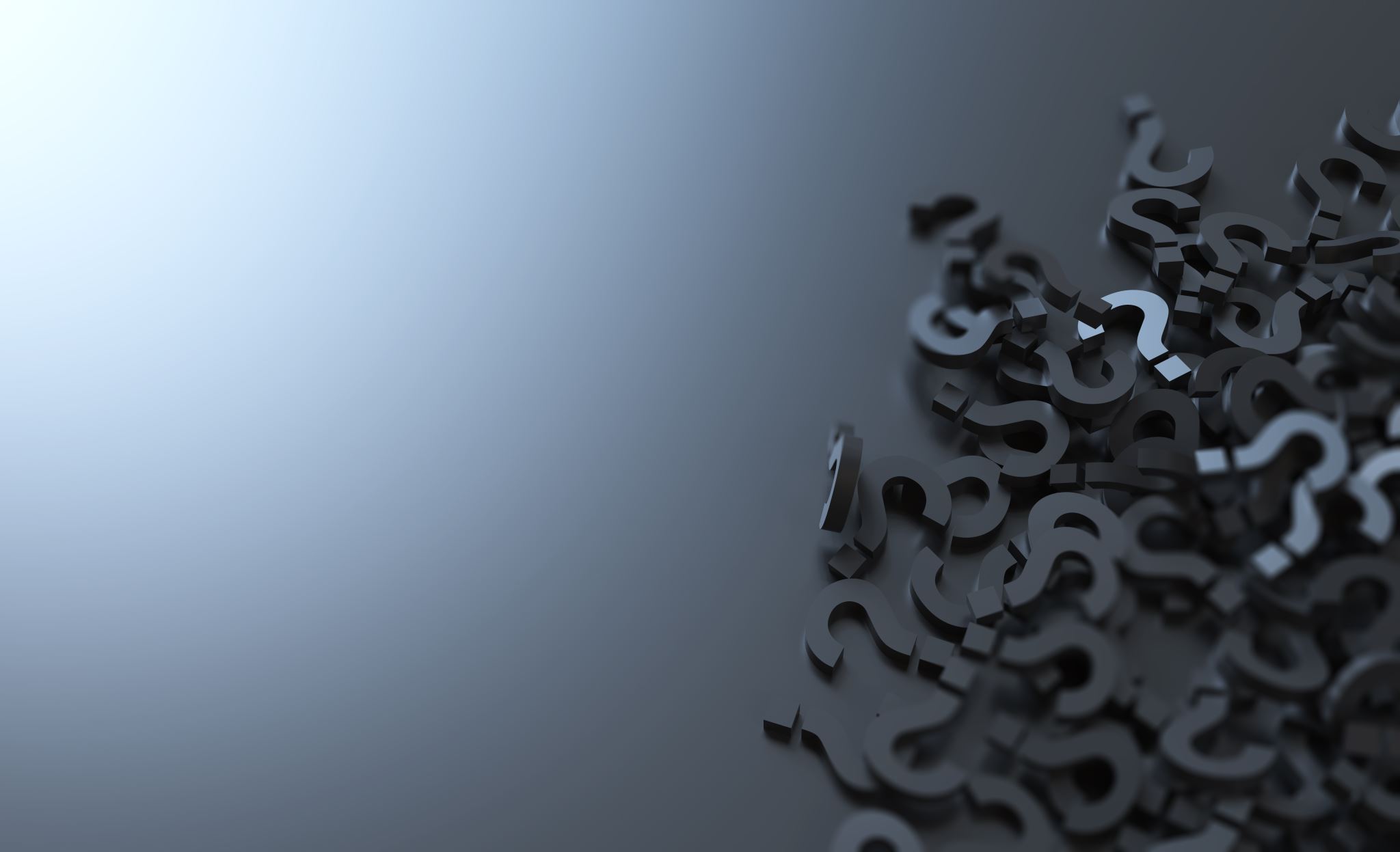 A few words on combating organizational wrongdoing
How to combat wrongdoing risks: Generally
How to combat wrongdoing risks:    More specifically
Recap
Corporate irresponsibility/wrongdoing is common, and in many cases more complex than simply ‘evil’
Can be seen as either a normal or an abnormal feature of organizational activity
Pathways to wrongdoing are highly complex
Hidden agenda: 
Improve our ability to develop multiple, multi-faceted explanations of situations we encounter
References
Barnett, M. L. 2014. Why Stakeholders Ignore Firm Misconduct: A Cognitive View. Journal of Management, 40(3): 676–702.
CSR Europe 2013. Volkswagen wins international sustainability award. CSR Europe, 9 January 2013 (http:// www.csreurope.org/volkswagen-wins-international-sustainability-award#.Vhr1x_mqqko).
Gioia, D. A. 1992. Pinto fires and personal ethics: A script analysis of missed opportunities. Journal of Business Ethics, 11(5–6): 379–389.
Greve, H. R., Palmer, D., & Pozner, J. 2010. Organizations Gone Wild: The Causes, Processes, and Consequences of Organizational Misconduct. The Academy of Management Annals, 4(1): 53–107.
Jackson, G., Brammer, S., Karpoff, J. M., Lange, D., Zavyalova, A., et al. 2014. Grey Areas: Corporate Reputation and Irresponsible Corporations. Socio-Economic Review, 12(January): 153–218.
Lange, D., & Washburn, N. T. 2012. Understanding Attributions of Corporate Social Irresponsibility. Academy of Management Review, 37(2): 300–326.
Mena, S., Rintamaki, J., Fleming, P., & Spicer, A. 2016. On the forgetting of corporate irresponsibility. Academy of Management Review, 41(4): 720–738.
Muller, J. 2013. How Volkswagen will rule the world. Forbes, 17 April 2013 (http://www.forbes.com/ sites/joannmuller/2013/04/17/volkswagens-mission-to-dominate-global-auto-industry-gets-noticeably- harder/).
Palazzo, G., Krings, F., & Hoffrage, U. 2011. Ethical Blindness. Journal of Business Ethics, 109(3): 323–338.
Palmer, D. A. 2013. The New Perspective on Organizational Wrongdoing. California Management Review, 56(1): 5–24.
Palmer, D. 2012. Normal organizational wrongdoing: A critical analysis of theories of misconduct in and by organizations. Oxford University Press.
Palmer, D., & Yenkey, C. B. 2015. Drugs, sweat, and gears: An organizational analysis of performance-enhancing drug use in the 2010 tour de France. Social Forces, 94(2): 891–922.
Perrow, C. 1984. Normal accidents: Living with high risk technologies. Princeton University Press. 
Rhodes, C. 2016. Democratic Business Ethics: Volkswagen’s Emissions Scandal and the Disruption of Corporate Sovereignty. Organization Studies, 37(10): 1501–1518.
Lecture assignment
Apply different accounts to a case of wrongdoing
Warm-up: Return to Volkswagen
Read the following text: https://ideas.darden.virginia.edu/vw-emissions-and-the-3-factors-that-drive-ethical-breakdown
Think about the three factors that drive ethical breakdown introduced in the text in terms of the accounts introduced earlier
Which ones do you detect? Which ones are the most significant ones?
No need to produce any text here, this is just a rehearsal
Next slide: build a case study of your own
Lecture assignment
Work in groups
Choose an instance of corporate irresponsibility
What happened?
To what extent is the case normal / abnormal wrongdoing?
Which different types of accounts are present? Any dominant ones? 
Can you find anything on whether the wrongdoing could have been prevented? Or lessons learned?
Choose one from the following:
Boeing 737 MAX
Wells Fargo false accounts scandal
Toyota accelerator pedal scandal
Wirecard